Should everyone follow the morals of the ten commandments?
Georgette Sarno
How I got the question
Internet search
Thought it to be deep and exciting
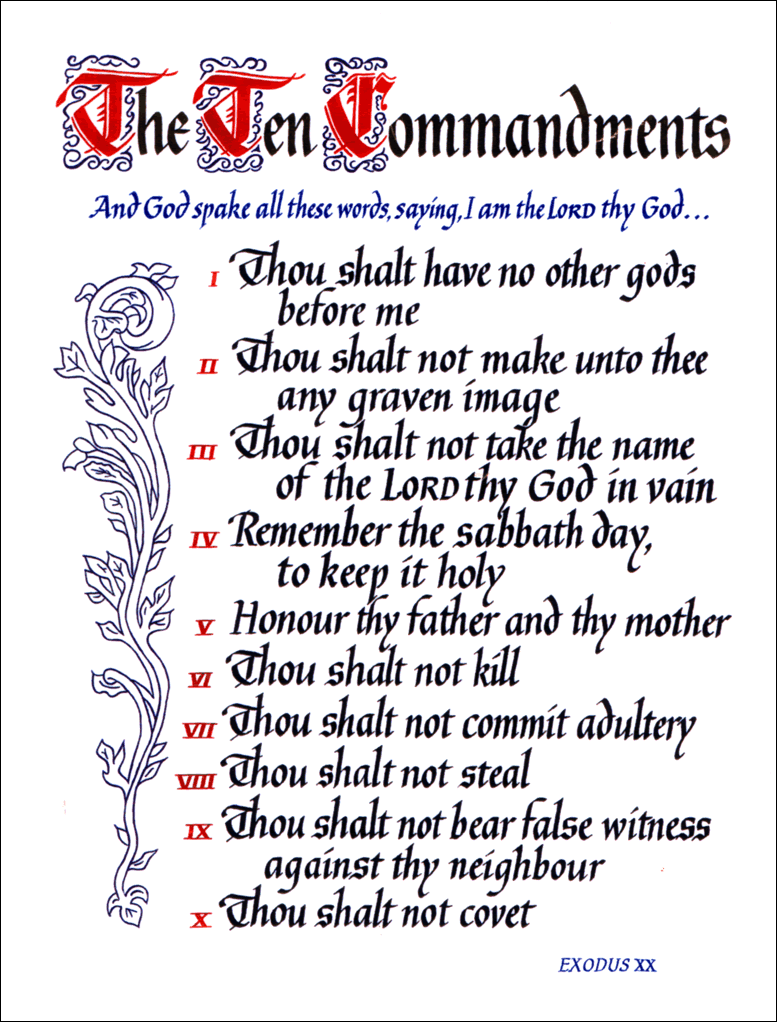 Sections of the paper
Explanation of what the Ten Commandments are
Different religions and their beliefs
The brain’s involvement
Experiments
Metaphors
Final Analysis
Answer
The Ten Commandments
Where they are found
Who believes in them
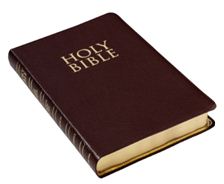 Literal purpose of the Ten Commandments
Purpose
Comparison of them to the universal code
Religions
Buddhism
Hinduism
Christianity
The Brain
Experiemnts
Outcomes
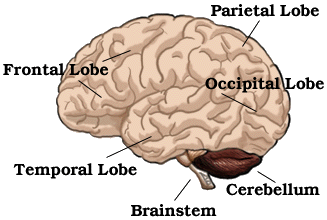 Children
Experiments
Outcomes
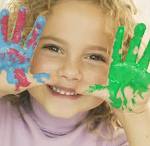 Metaphors
Art
Food
SAT/ACT Scores
China’s economy
Papa New Guinea
Closing
Repetition of what was found
Analysis
Factors
Final Definition
Action
Mission trip
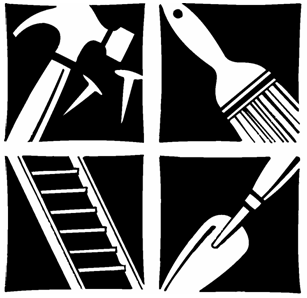 Citations
http://www.handofgod.com.au/page300.php
http://www.waiting.com/brainanatomy.html
http;//www.babyandkidallergies.com
http://www.fumcrockwall.com/520855.ihtml